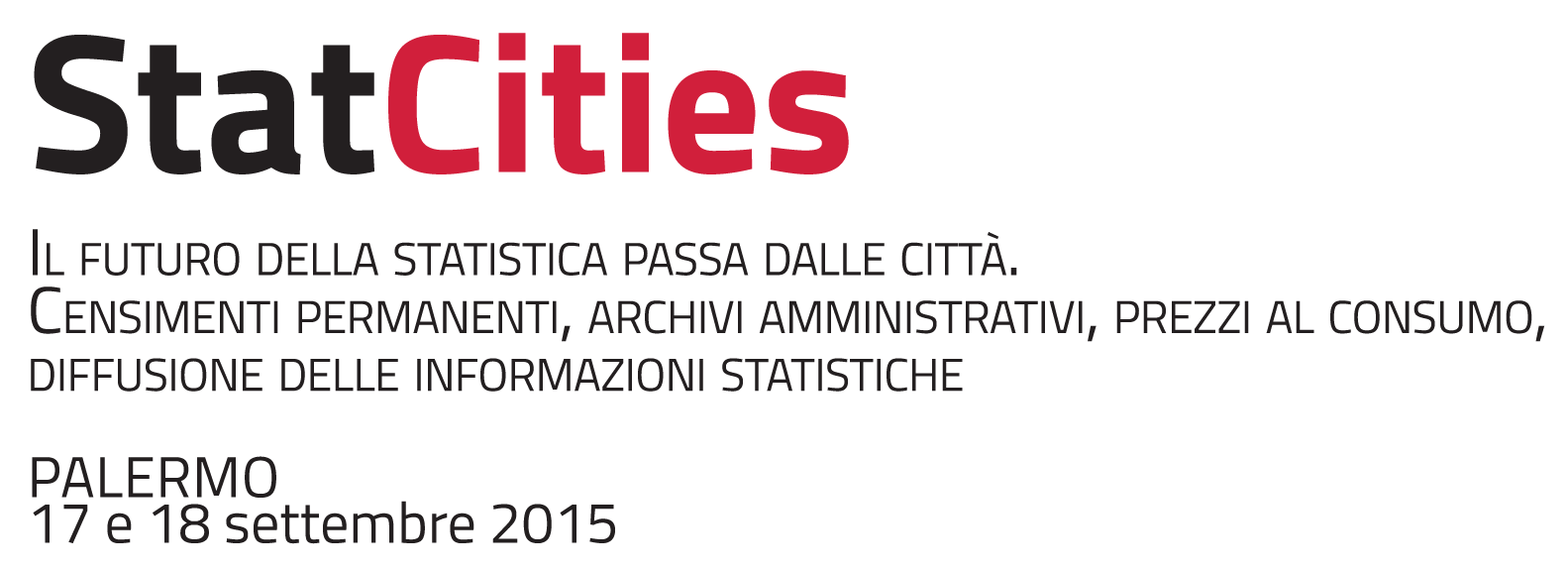 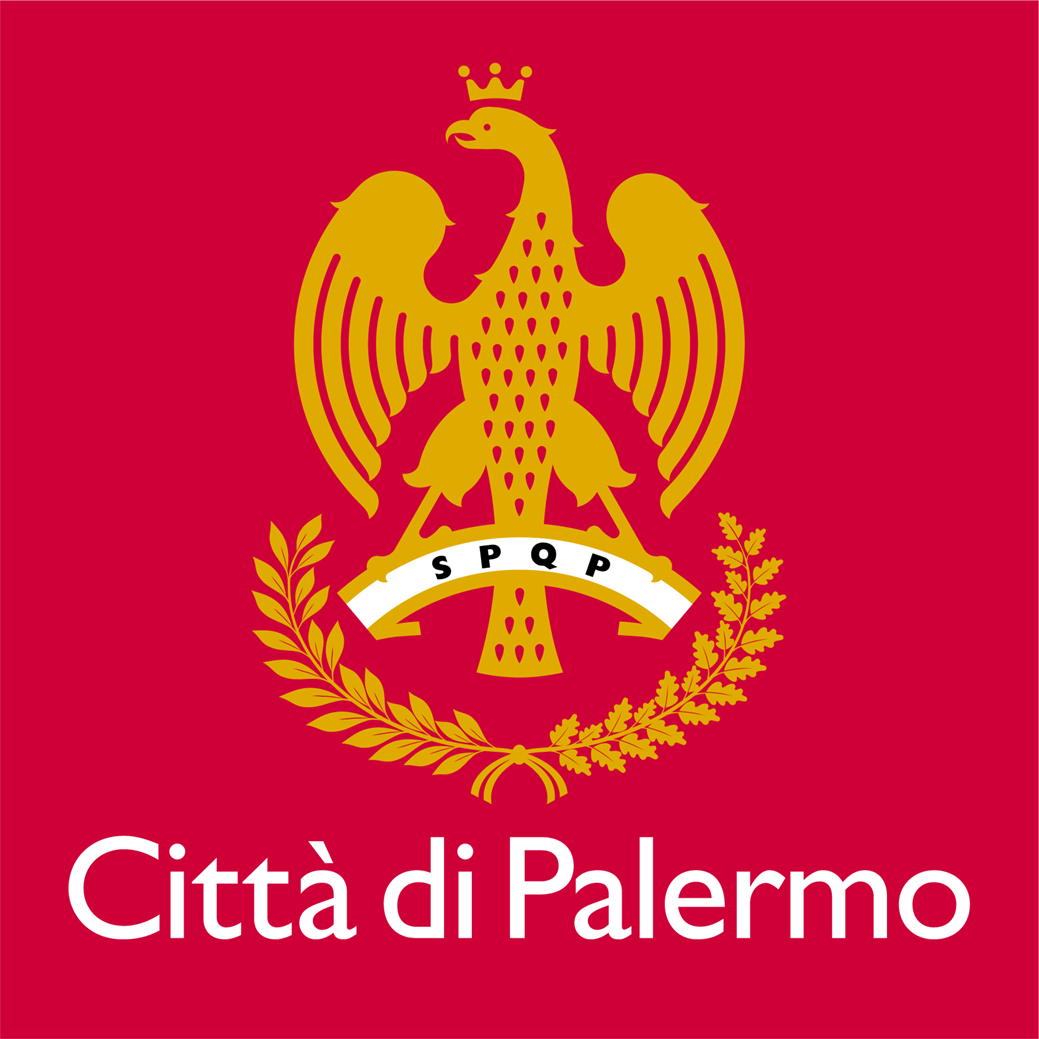 LA POPOLAZIONE PER FASCE DI ETÀ AI CENSIMENTI(1971-2011)

Girolamo D’Anneo – Comune di Palermo
Girolamo D’Anneo, Comune di Palermo - E-mail: g.danneo@comune.palermo.it
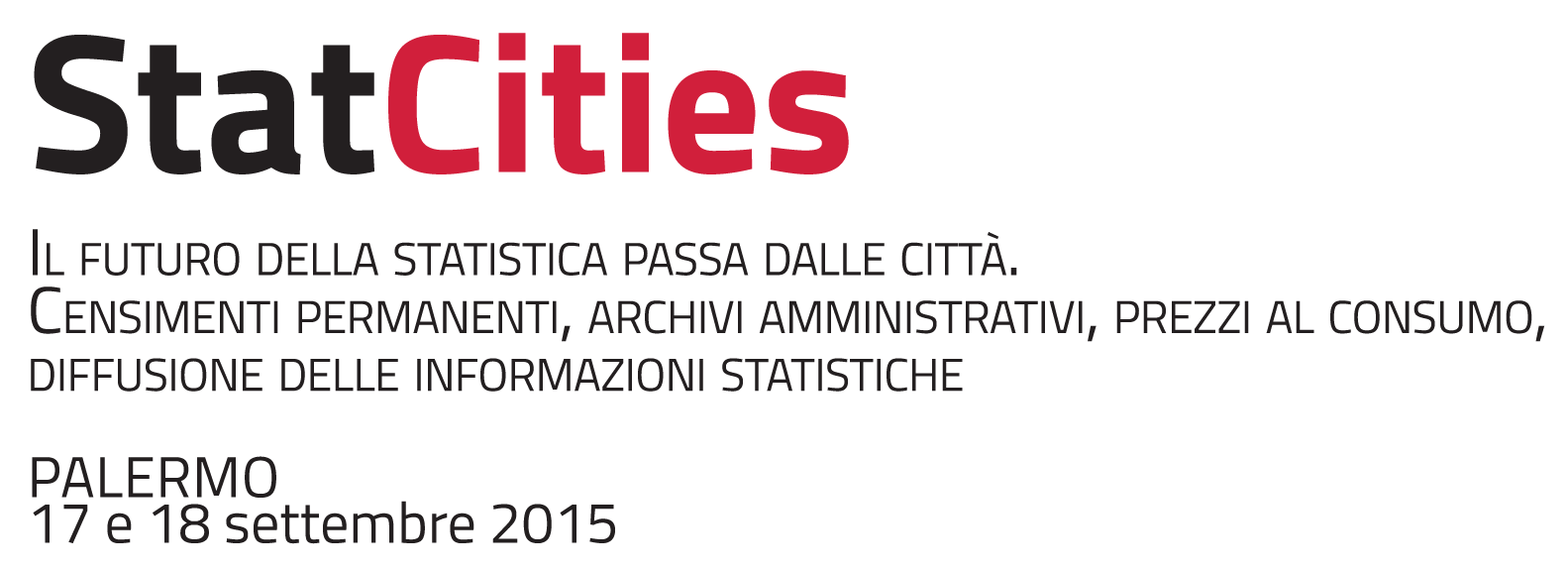 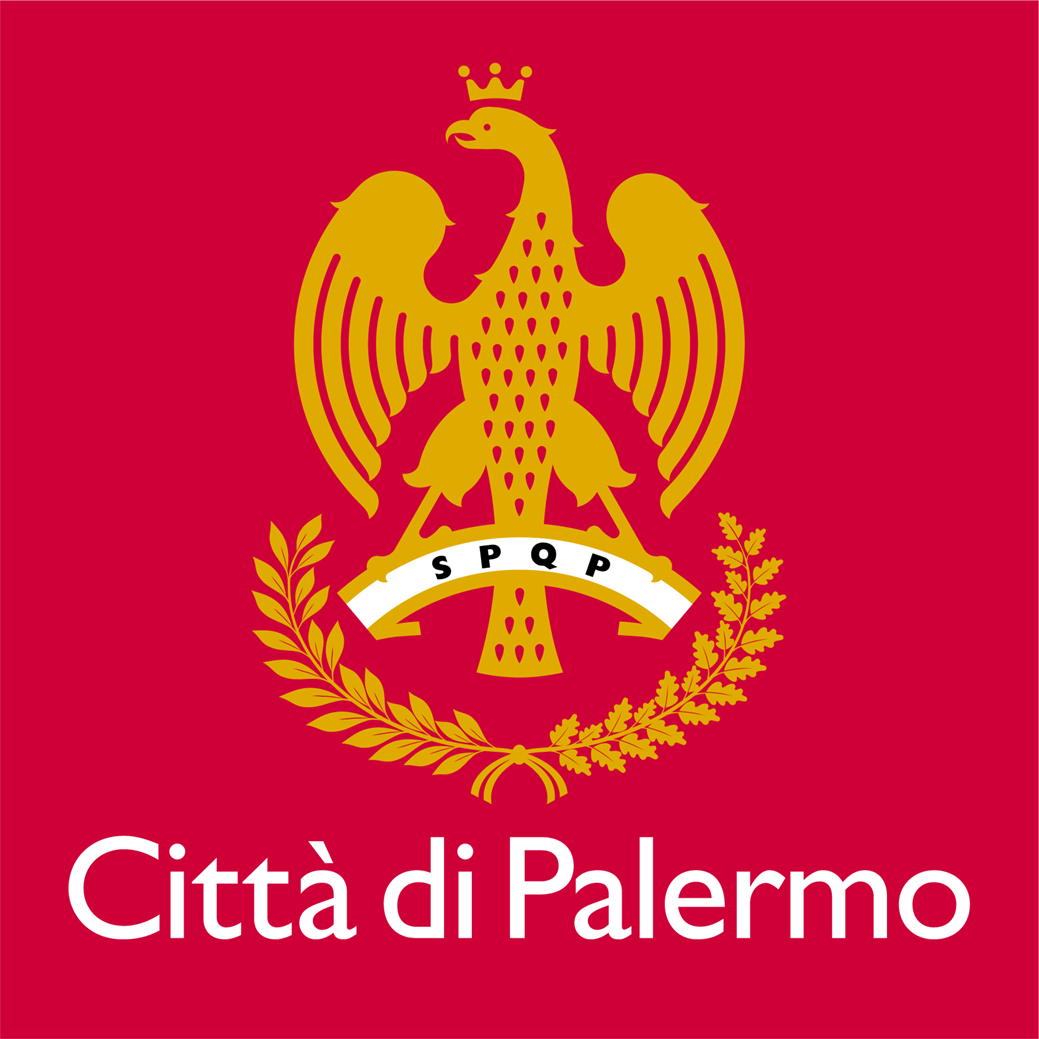 LA POPOLAZIONE PER FASCE DI ETÀ AI CENSIMENTI(1971-2011)

Girolamo D’Anneo – Comune di Palermo
1971
Popolazione 0-14 anni: 	29,0%
Popolazione 65 anni e più: 	9,0%
Popolazione 75 anni e più: 	3,1%

Rapporto M/F 0-14:	105 M ogni 100 F
Rapporto M/F 65 e più:	66 M ogni 100 F
Rapporto M/F 75 e più:	52 M ogni 100 F
Girolamo D’Anneo, Comune di Palermo - E-mail: g.danneo@comune.palermo.it
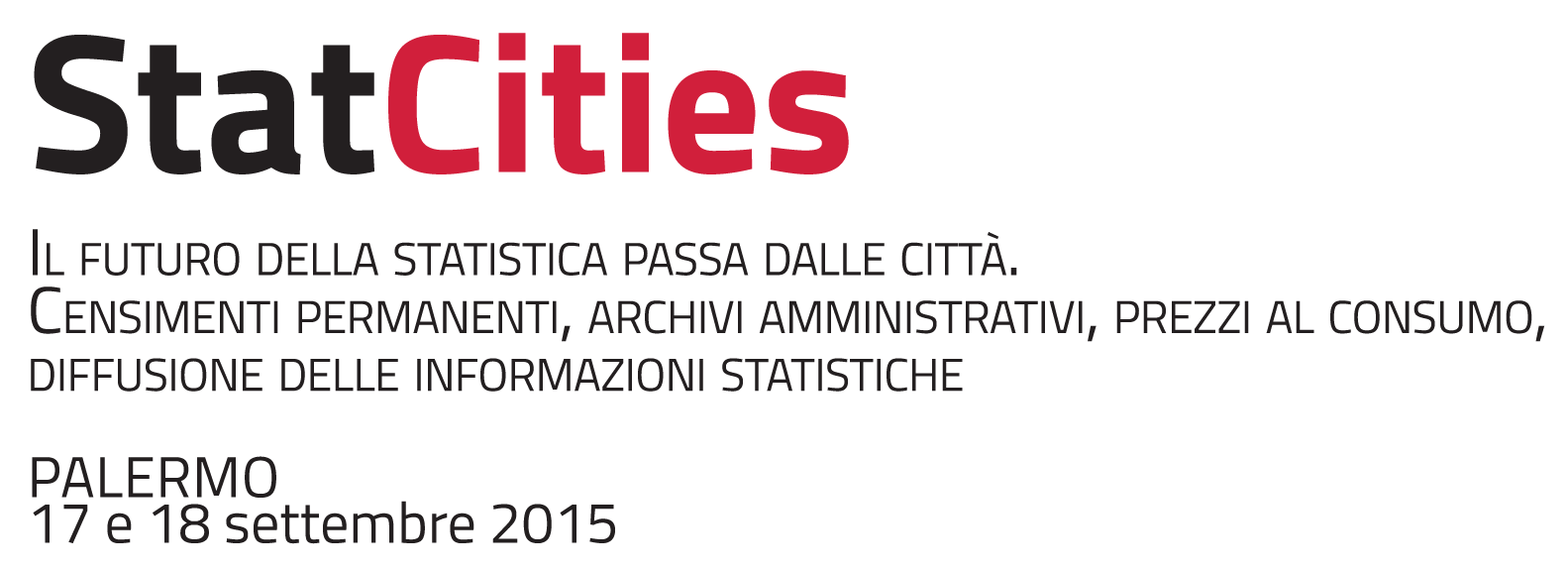 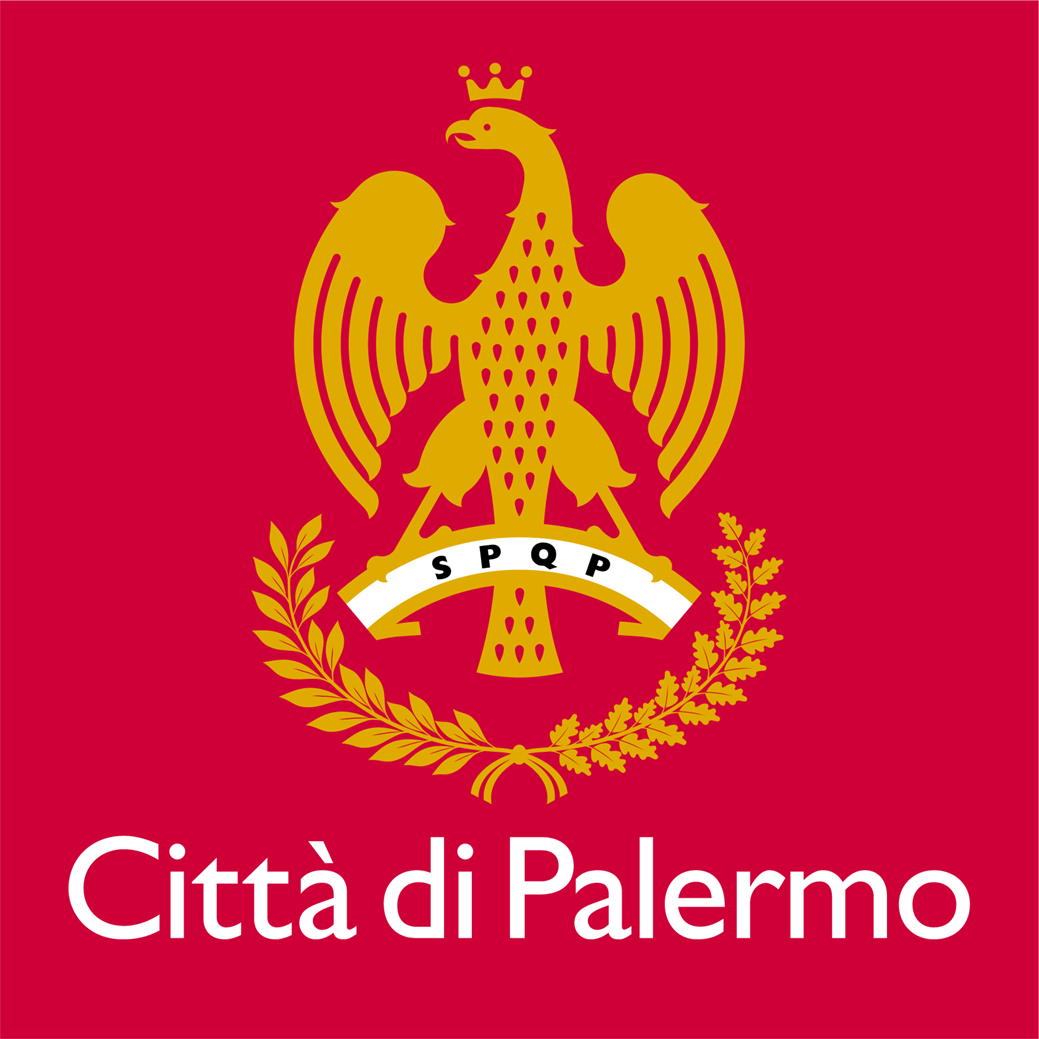 LA POPOLAZIONE PER FASCE DI ETÀ AI CENSIMENTI(1971-2011)

Girolamo D’Anneo – Comune di Palermo
1981
Popolazione 0-14 anni: 	26,2%
Popolazione 65 anni e più: 	10,1%
Popolazione 75 anni e più: 	3,5%

Rapporto M/F 0-14:	104 M ogni 100 F
Rapporto M/F 65 e più:	67 M ogni 100 F
Rapporto M/F 75 e più:	52 M ogni 100 F
Girolamo D’Anneo, Comune di Palermo - E-mail: g.danneo@comune.palermo.it
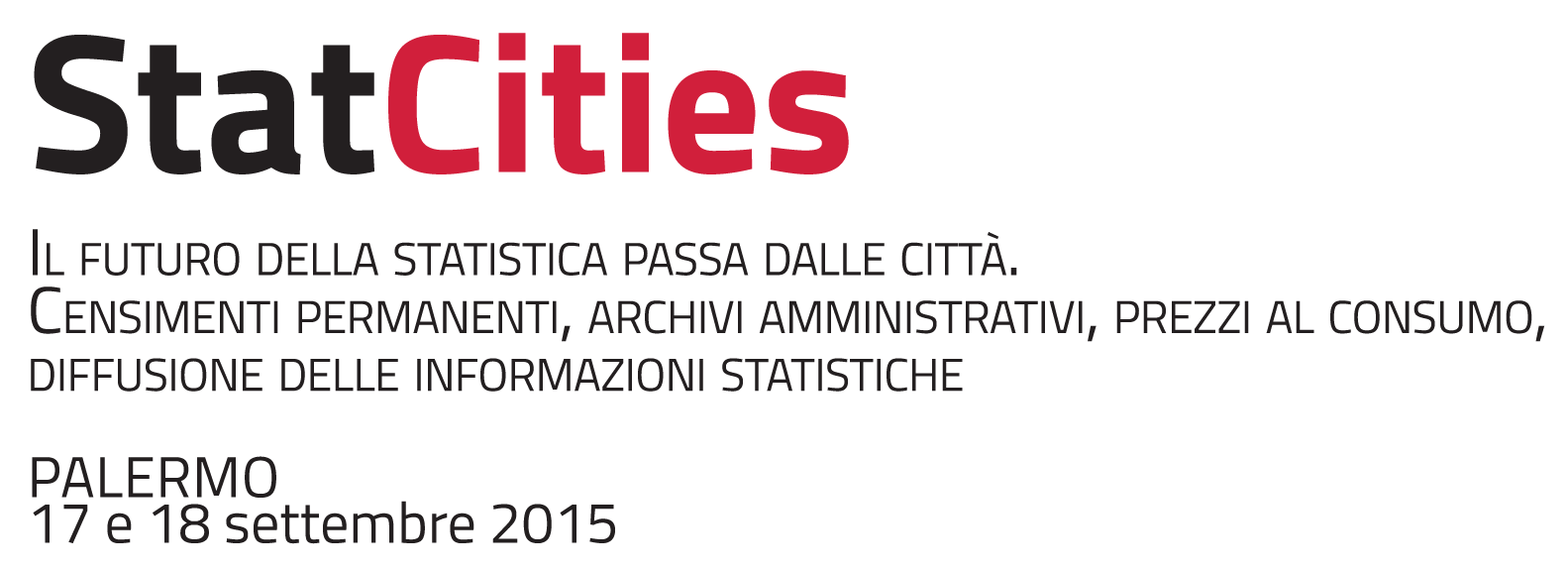 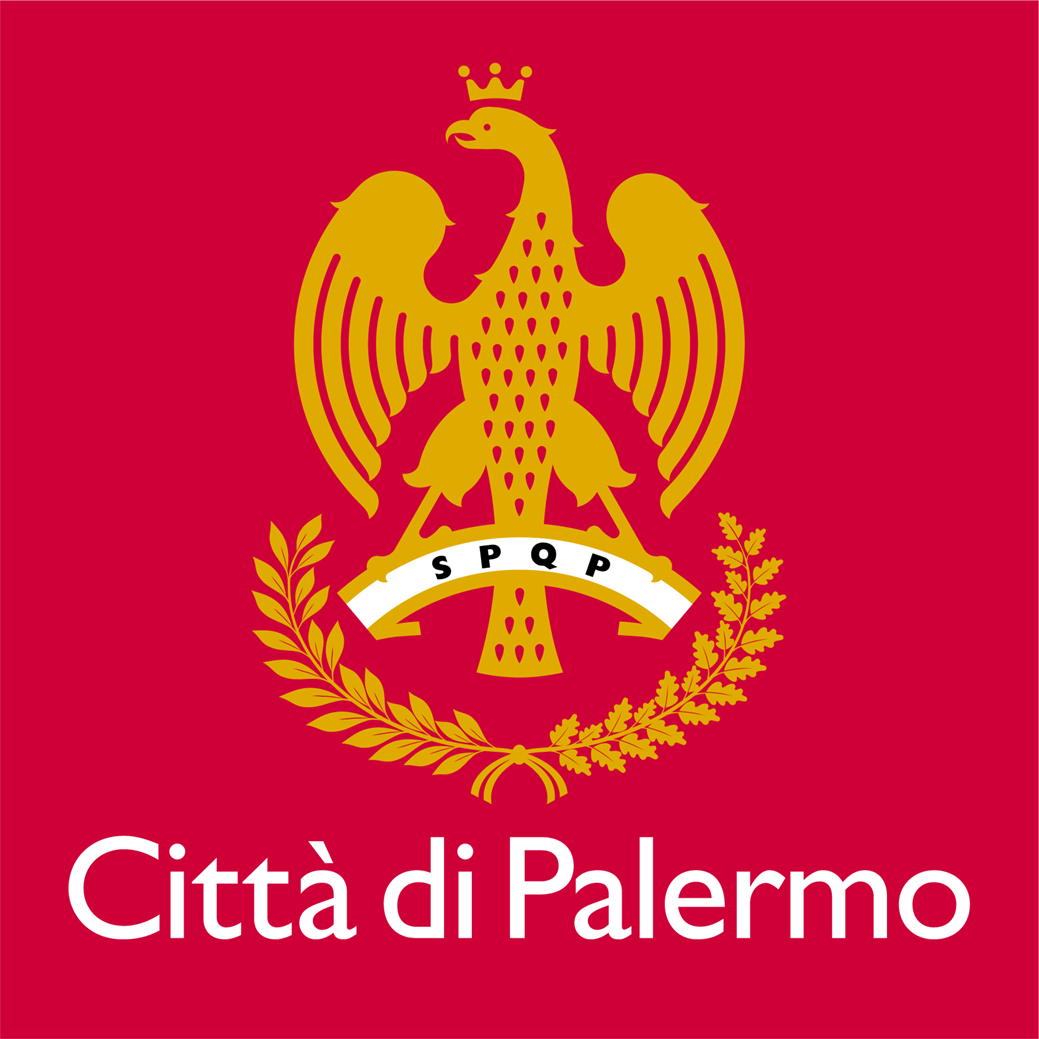 LA POPOLAZIONE PER FASCE DI ETÀ AI CENSIMENTI(1971-2011)

Girolamo D’Anneo – Comune di Palermo
1991
Popolazione 0-14 anni: 	21,1%
Popolazione 65 anni e più: 	11,4%
Popolazione 75 anni e più: 	4,5%

Rapporto M/F 0-14:	108 M ogni 100 F
Rapporto M/F 65 e più:	69 M ogni 100 F
Rapporto M/F 75 e più:	58 M ogni 100 F
Girolamo D’Anneo, Comune di Palermo - E-mail: g.danneo@comune.palermo.it
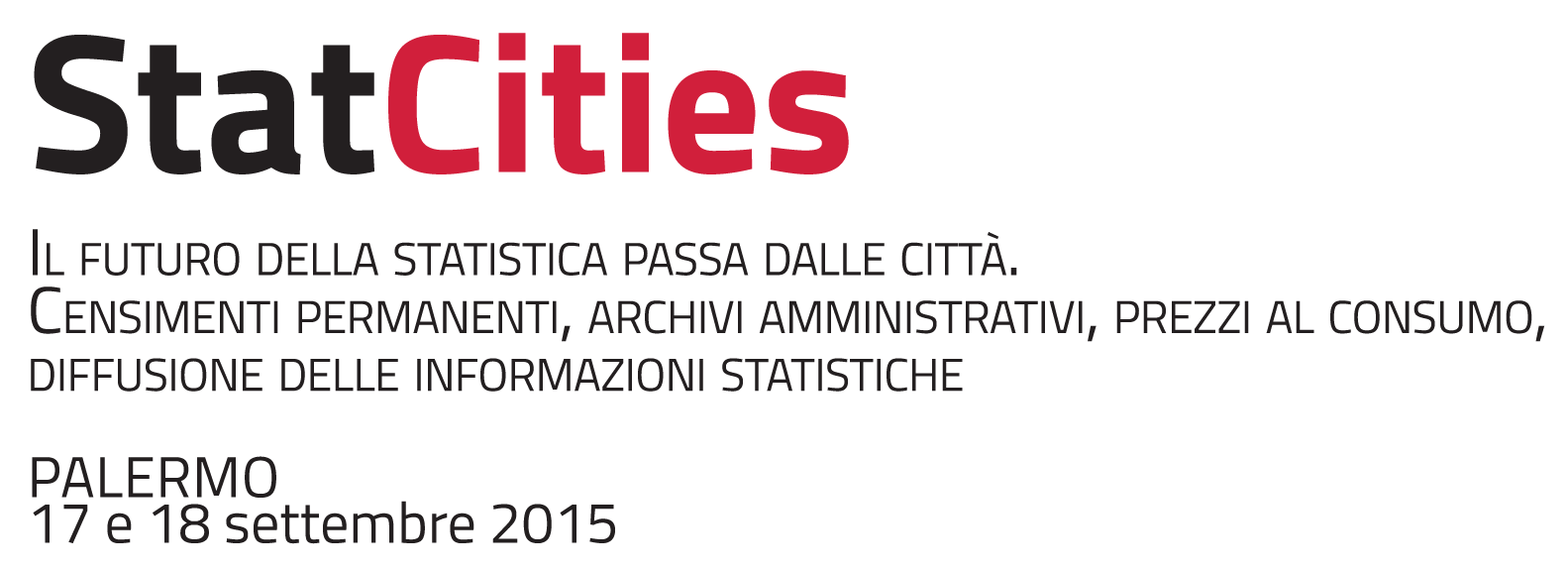 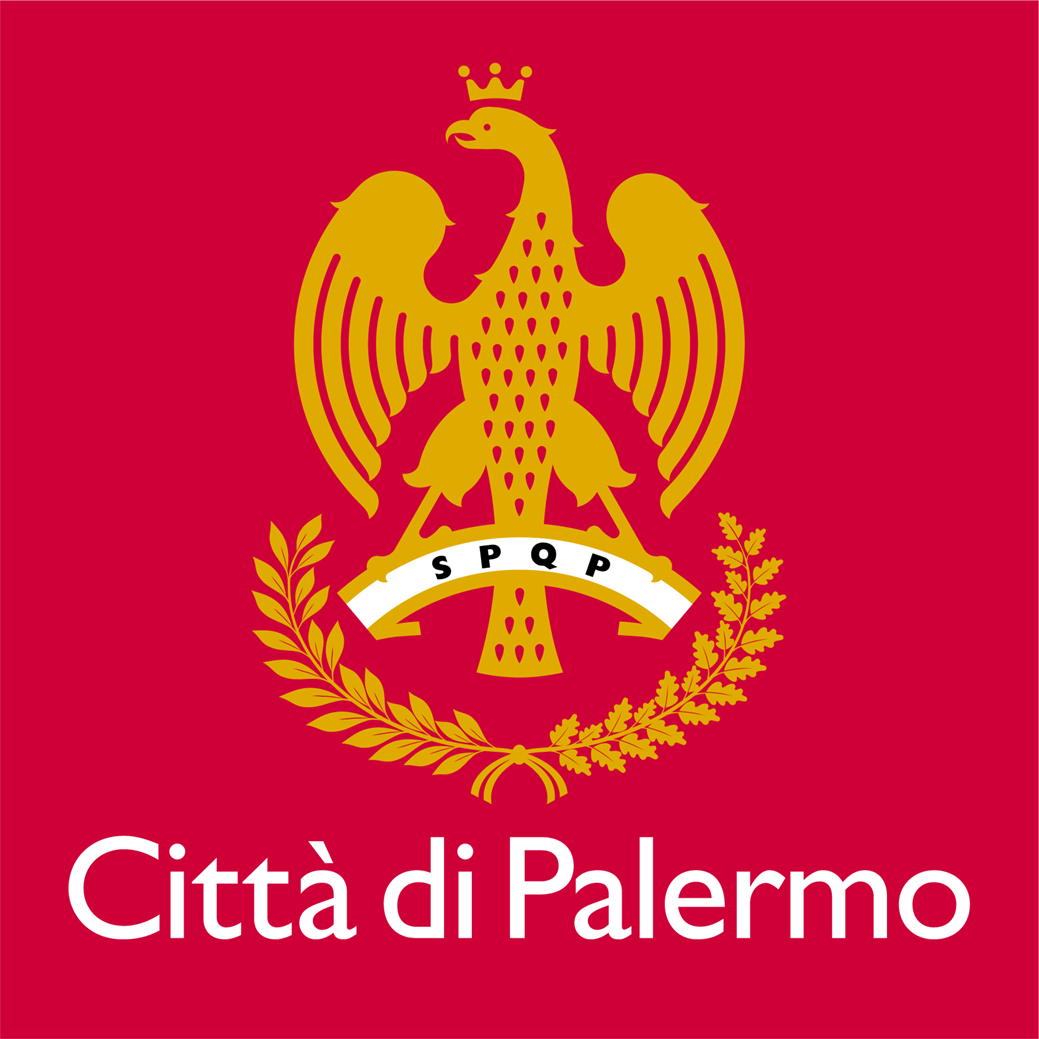 LA POPOLAZIONE PER FASCE DI ETÀ AI CENSIMENTI(1971-2011)

Girolamo D’Anneo – Comune di Palermo
2001
Popolazione 0-14 anni: 	17,5%
Popolazione 65 anni e più: 	14,7%
Popolazione 75 anni e più: 	6,2%

Rapporto M/F 0-14:	106 M ogni 100 F
Rapporto M/F 65 e più:	67 M ogni 100 F
Rapporto M/F 75 e più:	57 M ogni 100 F
Girolamo D’Anneo, Comune di Palermo - E-mail: g.danneo@comune.palermo.it
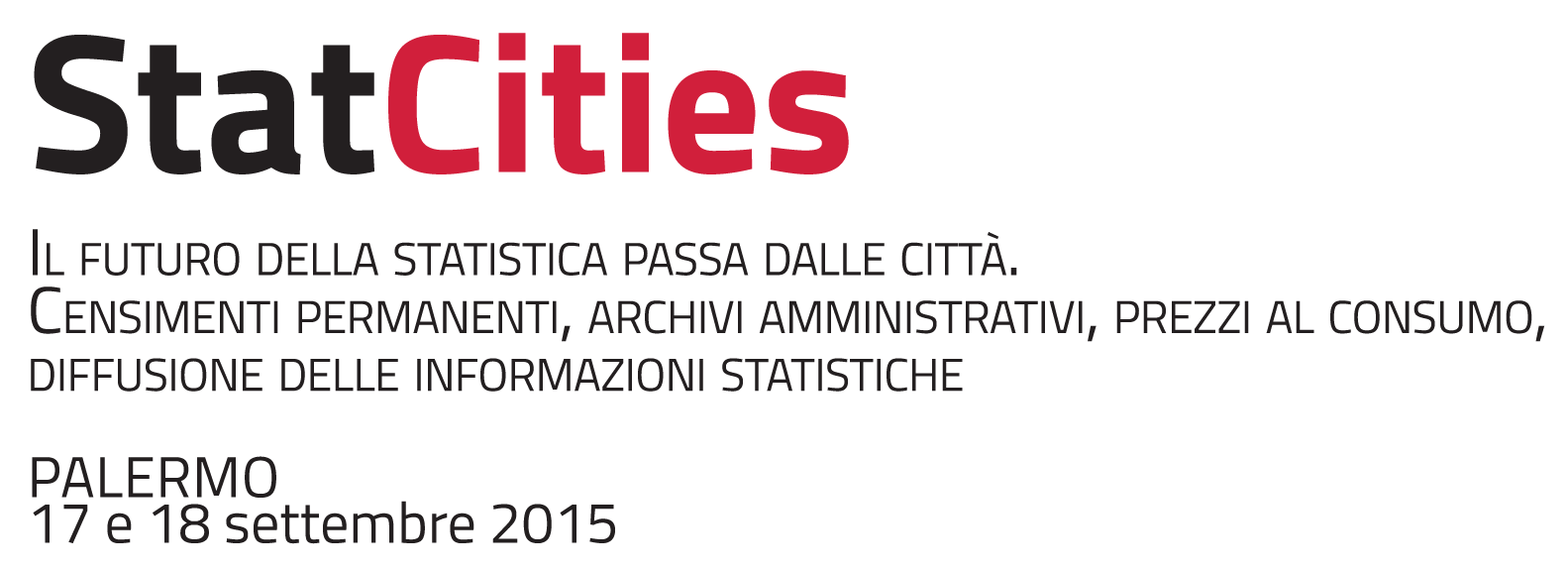 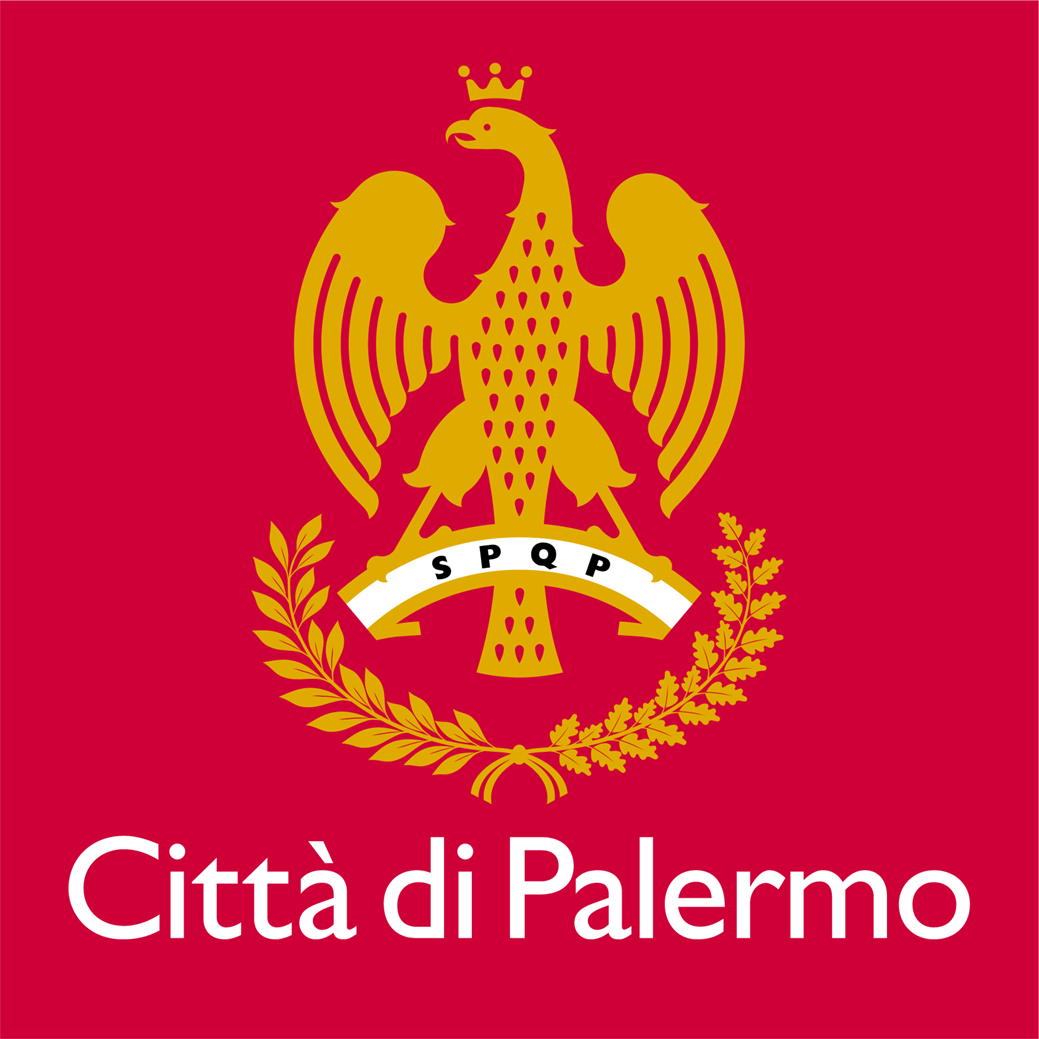 LA POPOLAZIONE PER FASCE DI ETÀ AI CENSIMENTI(1971-2011)

Girolamo D’Anneo – Comune di Palermo
2011
Popolazione 0-14 anni: 	14,9%
Popolazione 65 anni e più: 	17,8%
Popolazione 75 anni e più: 	8,4%

Rapporto M/F 0-14:	105 M ogni 100 F
Rapporto M/F 65 e più:	69 M ogni 100 F
Rapporto M/F 75 e più:	57 M ogni 100 F
Girolamo D’Anneo, Comune di Palermo - E-mail: g.danneo@comune.palermo.it